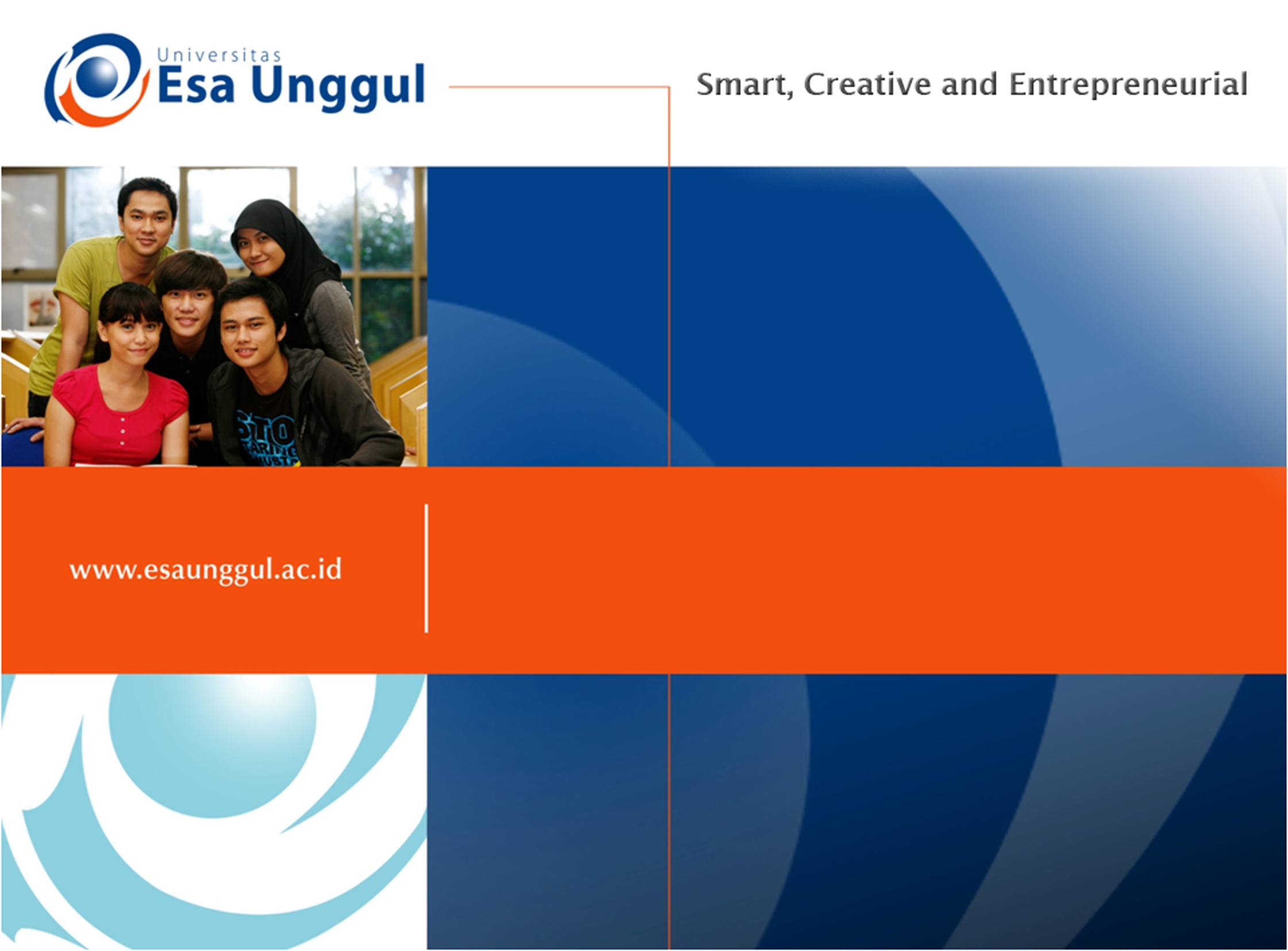 HUBUNGAN KONSEP, NILAI, MORAL DAN NORMA DENGAN TUNTUTAN PERILAKU WARGA NEGARA 
Pertemuan  Ke-9
Nurul Febrianti, M.Pd
Prodi PGSD FKIP
A.  Pengertian Konsep,Nilai,Moral dan Norma
a. Konsep 
		Konsep adalah pengertian yang menunjukan kepada sesuatu. Pengertian tersebut dapat dinyatakan dalam bentuk kata-kata,nama atau pernyataan. oleh karena itu konsep dapat dinyatakan dengan kata maka ada ahli yang mendefinisikan konsep sebagai kata yang menunjuk kepada sesuatu.
Contoh :  misalkan konsep “rakyat” merupakan sebutan umum sekelompok penghuni wilayah suatu Negara dalam pemerintahan Negara tertentu.
B. Nilai
Nilai adalah sesuatu yang merujuk kepada tuntutan perilaku yang membedakan perbuatan yang baik dan buruk atau dapat diartikan sebagai kualitas kebaikan yang melekat pada sesuatu. Nilai bersifat universal atau umum, dapat pula diartikan sebagai kualitas dari sesuatu apapun misalnya, harga suatu barang atau mutu,kualitas suatu barang.
Beberapa Pengertian Nilai Menurut Para Ahli :
Dalam kamus Sosiologi disusun oleh Soerjono Soekanto di sebutkan bahwa nilai adalah konsepsi-konsepsi abstrak di dalam diri manusia,mengenai apa yang di anggap baik dan apa yang dianggap buruk.
Horton dan Hunt (1987) menyatakan bahwa nilai adalah gagasan mengenai apakah suatu pengalaman itu berarti apa tidak berarti
Frankel (1978) dalam Sapria dkk., nilai adalah konsep. seperti umumnya konsep,makna nilai sebagai konsep tidak muncul dalam pengalaman yang dapat diamati melainkan ada dalam pikiran orang lain.
C. Moral
Moral berasal dari bahasa latin yaitu Mos yang mempunyai arti kebiasaan, adat. Sedangkan dalam bahasa yunani, Mos sama artinya dengan etos. 
Pengertian Moral secara umum adalah tindakan manusia yang sesuai dengan ide-ide yang berkaitan dengan makna-makna yang baik dan wajar.
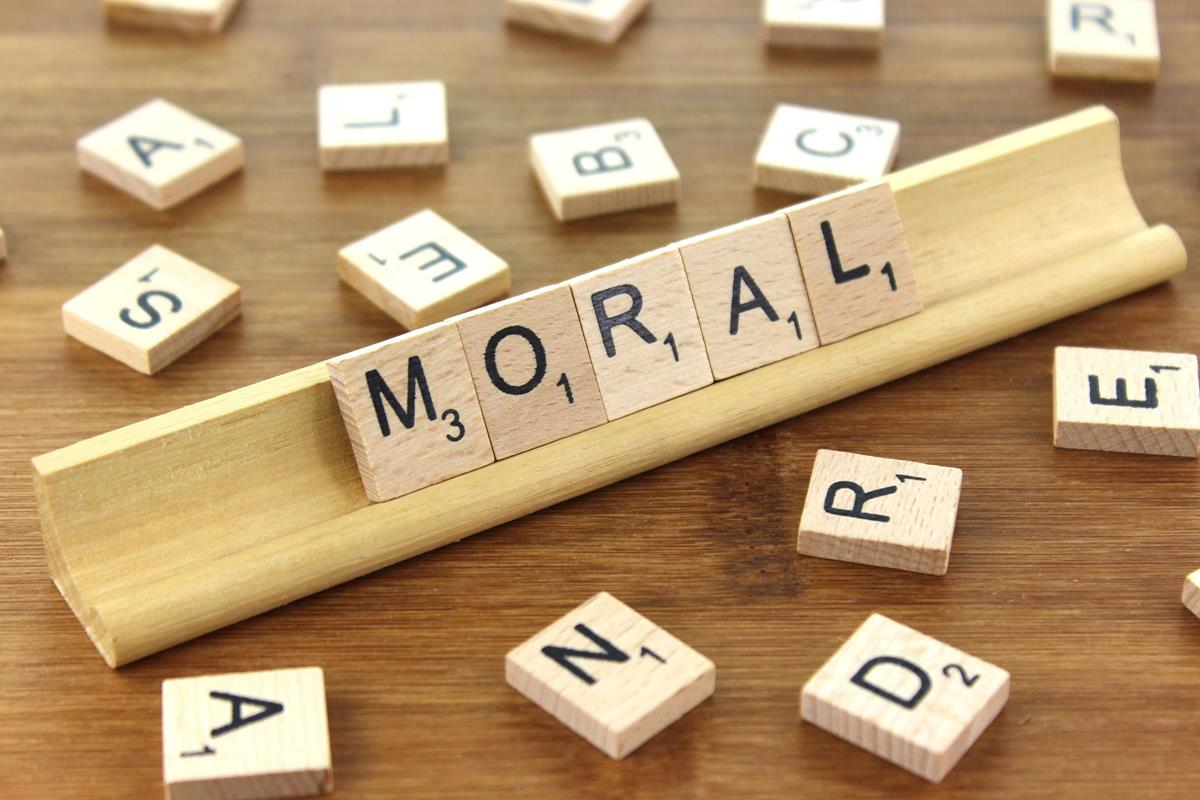 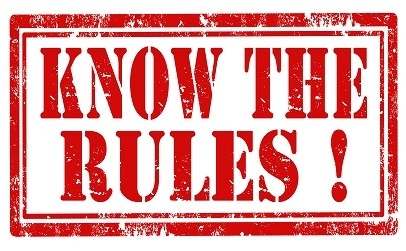 D.      Norma
Norma adalah sumber dasar hukum yang menguatkan kedudukan konsep, nilai, dan moral serta perilaku yang dilakukan. 
Selain itu, Norma memiliki arti sebuah perwujudan martabat manusia sebagai makhluk sosial, budaya, moral dan religi.
Norma merupakan suatu kesadaran dan sikap luhur yang dikehendaki oleh tata nilai untuk dipatuhi.
2. Konsep, Nilai,Moral dan Norma dalam Hubungannya Warga Negara dengan Negara
Tiap warga Negara memiliki kewajiban dan tanggung jawab terhadap Negara, terutama peran serta dalam Pembangunan.
Hakikat Pembangunan Nasional adalah pembangunan manusia Indonesia seutuhnya dan pembangunan seluruh masyarakat Indonesia yang mengandung berikut ini:
	1.      Adanya keselarasan, keserasian, dan kebulatan yang utuh dalam seluruh kegiatan pembangunan. Meskipun pembangunan ekonomi mendapat tempat utama dalam pembangunan nasional dewasa ini dan didalam jangka panjang,unsur manusia,unsur sosial budaya dan unsur lainnya mendapat perhatian seimbang.
Lanjutan…..
2.      Pembangunan merata untuk seluruh masyarakat dan seluruh wilayah tanah air.
3.      Hal yang ingin dibangun manusia dan masyarakat Indonesia sehingga pembangunan harus berkepribadian Indonesia dan menghasilkan manusia dan masyarakat maju yang tetap berkepribadian Indonesia pula.
3. Konsep, Nilai,Moral dan Norma dalam Hubungannya dengan Sesama Warga Negara
Pasal 26 ayat 1 menyatakan bahwa “ yang menjadi warga Negara Indonesia ialah orang-orang bangsa Indonesia asli dan orang-orang bangsa lain yang di sahkan oleh undang-undang sebagai warga negara” Ayat 2 menyatakan bahwa ‘ syarat-syarat yang mengenai kewarganegaraan Negara ditetapkan dengan undang-undang’’.
Dengan demikian yang menjadi WNI adalah sebagai berikut
	1.      Orang-orang bangsa Indonesia asli
	2.      Orang-orang bangsa lain yang bisahkan dengan undang-undang sebagai warga Negara Indonesia
Lanjutan…
Ciri-ciri warga Negara yang baik  dapat dilukiskan, yaitu warga Negara yang patriotik, loyal terhadap bangsa dan negara, toleran, beragama, demokratis atau yang lebih popular disebut warga Negara yang  pancasialis sejati.
Adapun yang menjadi pertimbangan selain dari manusia-manusia Indonesia secara pribadi-pribadi, yang memiliki nilai-nilai tersebut, landasan utamanya adalah sebagai berikut:
1.    Landasan Idiil pancasila
Dalam hal ini,pancasila mengajarkan dalam bekerja sama dengan bangsa lain untuk menciptakan perdamaian dilandasi pertanggungjawaban kepada Tuhan Yang Maha Esa.pada pembukaan UUD 1945 pada alinea IV menyebutkan ikut melaksanakan ketertiban dunia yang berdasarkan kemerdekaan,perdamaian abadi dan kaedilan sosial
Lanjutan…
2.    Landasan Struktural
Dalam hal ini bidang luar negeri UUD 1945 menyebutkan pasal 11 sebagai berikut: presiden dengan persetujuan DPR menyatakan perang,membuat perdamaian dan perjanjian dengan Negara lain.
3.    Landasan Operasional
Sebagai realisasi dan apa yang tercantum dalam pancasila.pembukaan UUD 1945 di atas untuk politik luar negeri Republik Indonesia bebas aktf intinya agar bangsa Indonesia berkawan baik dengan semua bangsa di dunia dan tidak pilih kasih.selama  ada masalah-masalah kehidupan masyarakat  dunia bangsa Indonesia tidak boleh berpangku tangan ,artinya harus ikut aktif mengatasinya.penegasan tercantum di dalam GBHN (ketetapan MPR No.II/MPR/1983)
4. Konsep, Nilai,Moral dan Norma dalam Pengembangan Komitmen Bela Negara
Bela Negara merupakan tekad, sikap, dan tindakan warga Negara yang teratur, menyeluruh terpadu dan berlanjut yang dilandasi:
1.      Kecintaan pada tanah air
2.      Kesadaran berbangsa dan bernegara Indonesia
3.      Keyakinan akan kesaktian pancasila sebagai ideologi Negara
4.      Kerelaan berkorban
Lanjutan…
Upaya-upaya pemerintah dalam menciptakan Ketahanan Nasional meliputi berikut ini :
Untuk tetap memungkinan berjalannya pembangunan nasional yang selalu harus menuju ke tujuan yang ingin dicapai dan agar dapat secara efektif dihindarkan dari hambatan,tantangan,ancaman dan gangguan yang timbal balik dari luar maupun dari dalam.
Ketahanan Nasional adalah kondisi dinamis yang merupakan integrasi dari kondisi tiap aspek kehidupan bangsa dan Negara. pada hakikatnya ketahanan nasional adalah kemampuan dan ketangguhan suatu bangsa untuk dapat menjamin kelangsungan hidupnya menuju kejayaan bangsa dan Negara.
Lanjutan…
HANKAMNAS adalah upaya rakyat semesta yang merupakan salah satu fungsi utama pemerintah Negara, dalam rangka penegakan ketahanan nasional,dengan tujuan mencapai keamanan bangsa dan Negara serta keamanan perjuangan nasional.
Hak, kewajiban, dan kehormatan untuk ikut serta dalam usaha pembelaan Negara bagi setiap warga Negara harus dapat dilaksanakan. 
Partisipasi aktif bagi setiap warga Negara untuk menjaga ketertiban dan keamanan lingkunganya masing-masing sangat diharapkan. Setiap warga Negara diharapkan dapat berperilaku sesuai dengan UUD 1945 dan pancasila sebagai ideologi  bangsa. 
Pedoman tuntutan perilaku warga Negara tersebut diharapkan dapat diterapkan dan dilaksanakan dalam kehidupan sehari-hari.
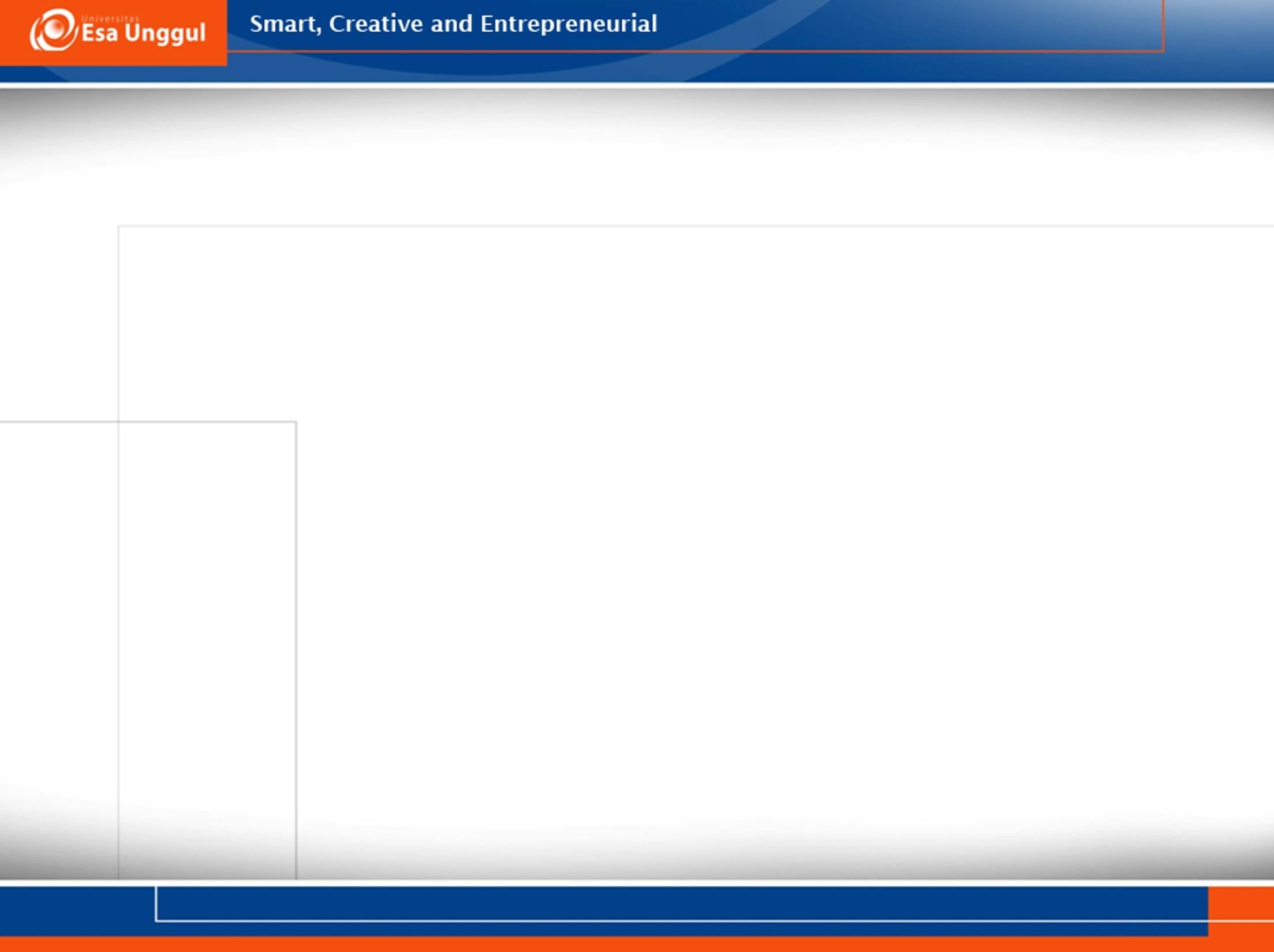 Terima Kasih…